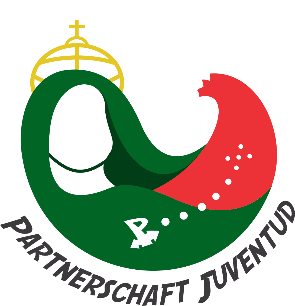 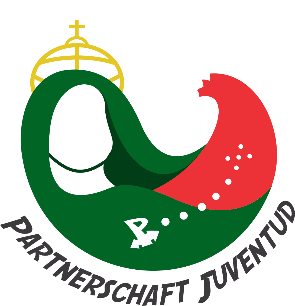 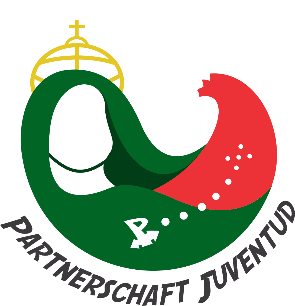 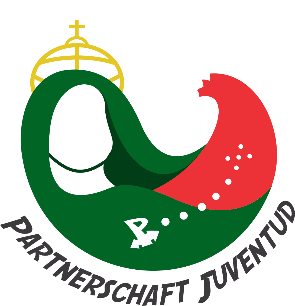 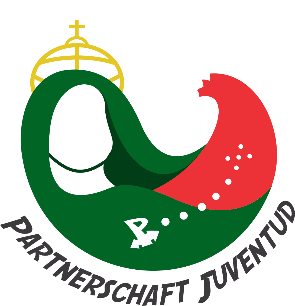 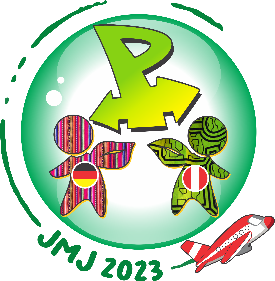 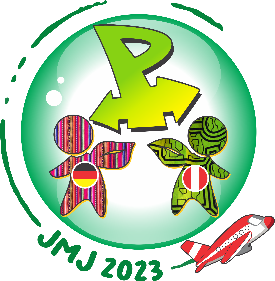 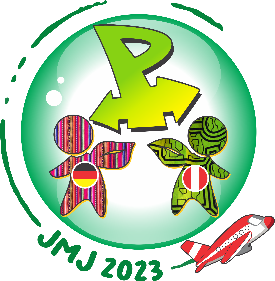 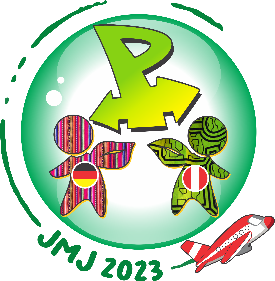 Proceso de Participación de la juventud en la Partnerschaft
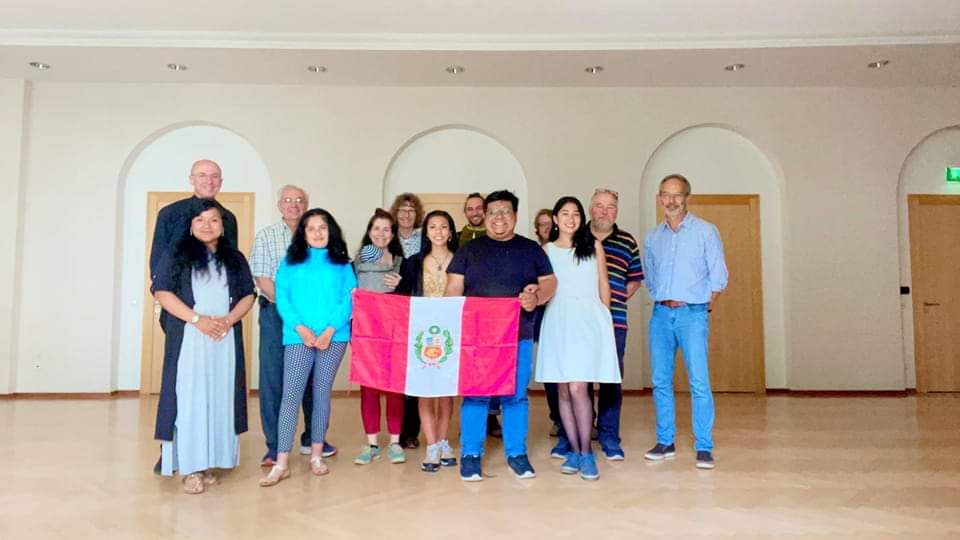 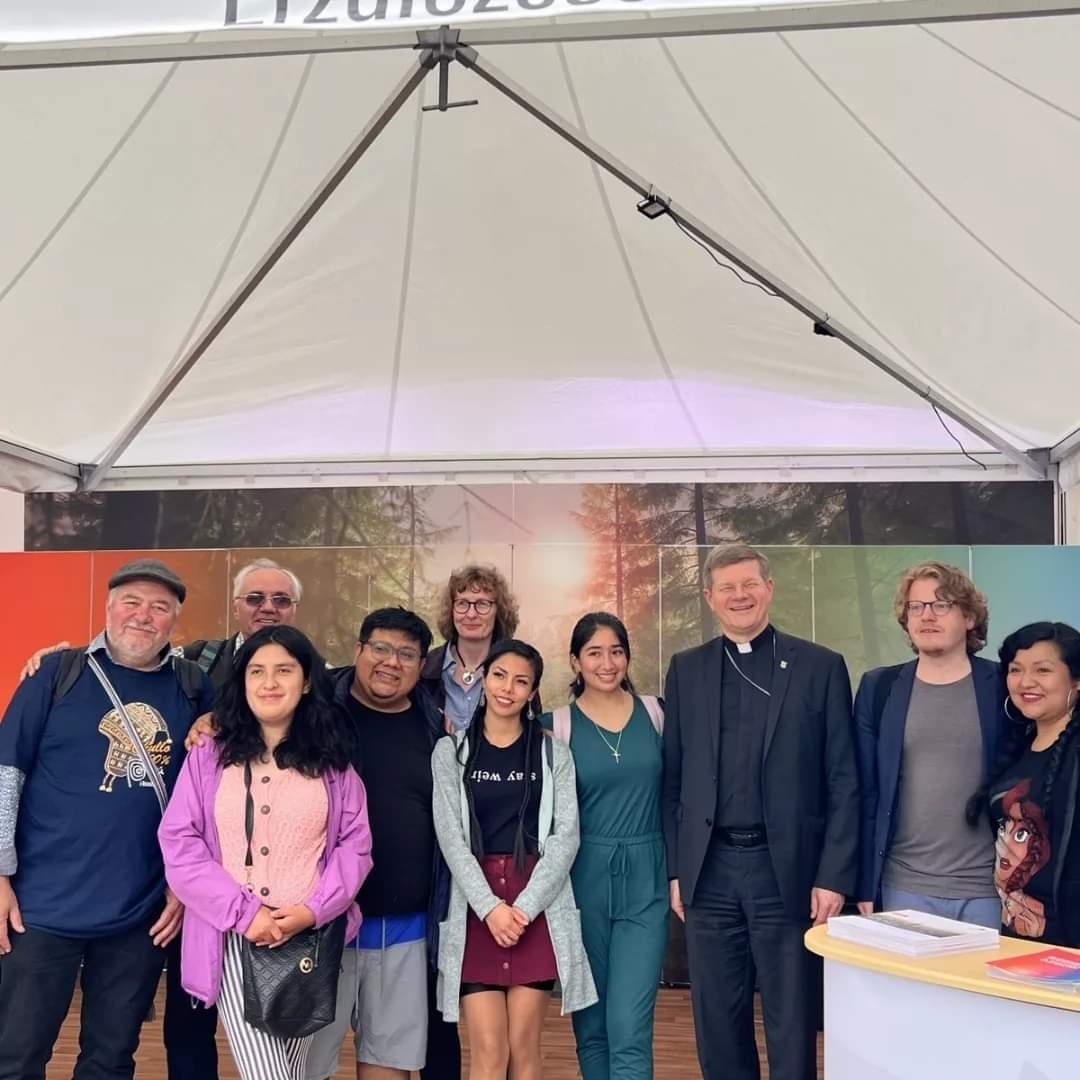 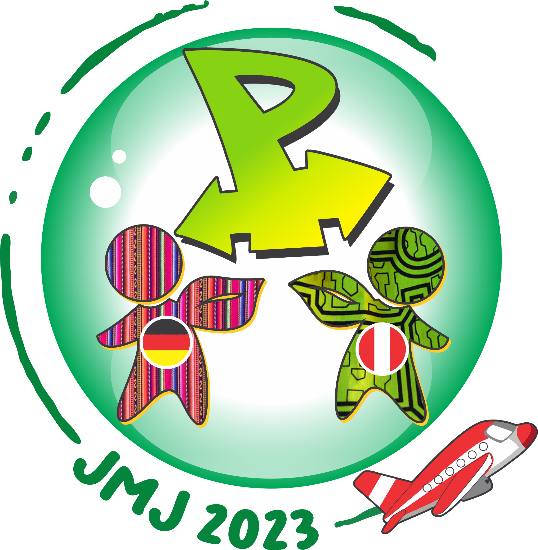 Nuestra Realidad:
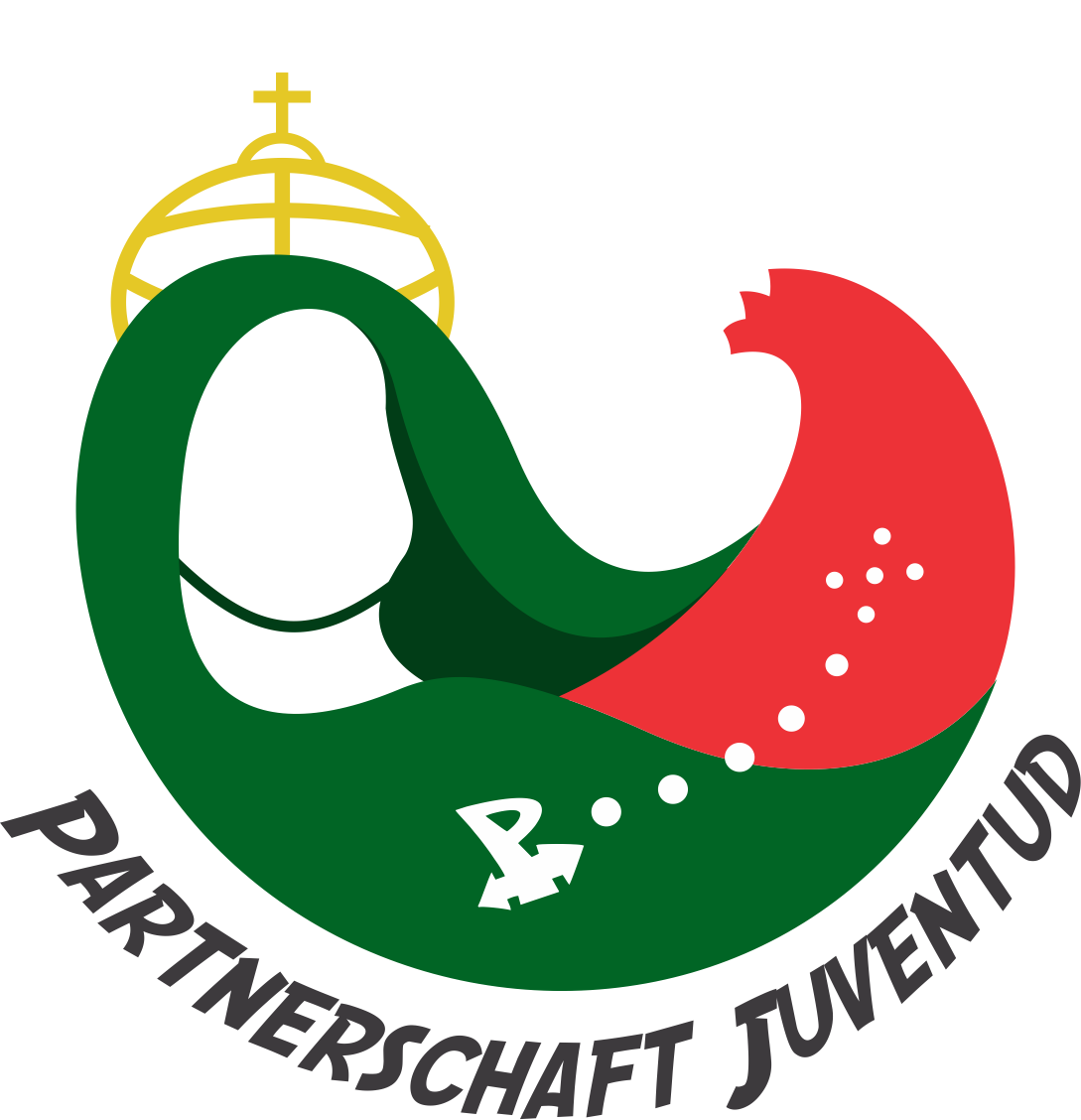 ¿Qué acciones están orientadas a la participación de los jóvenes en la Partnerschaft?

¿Cuánto conocemos y nos identificamos con la Partnerschaft?
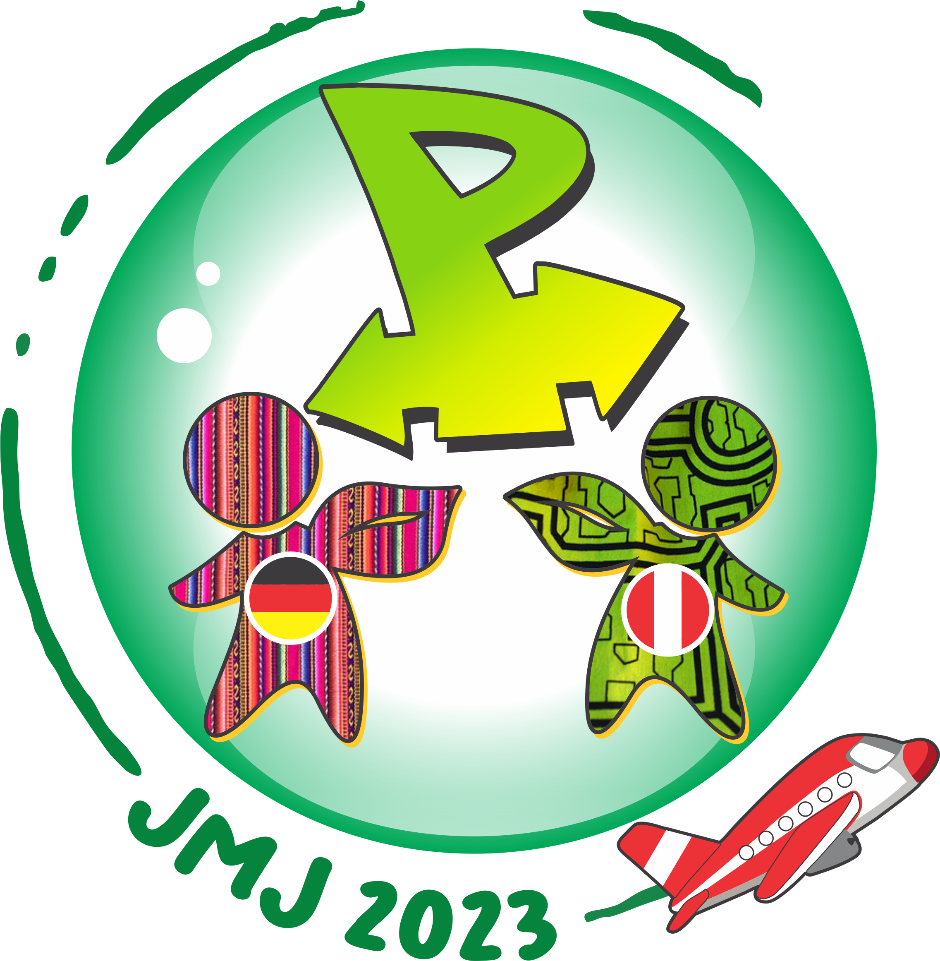 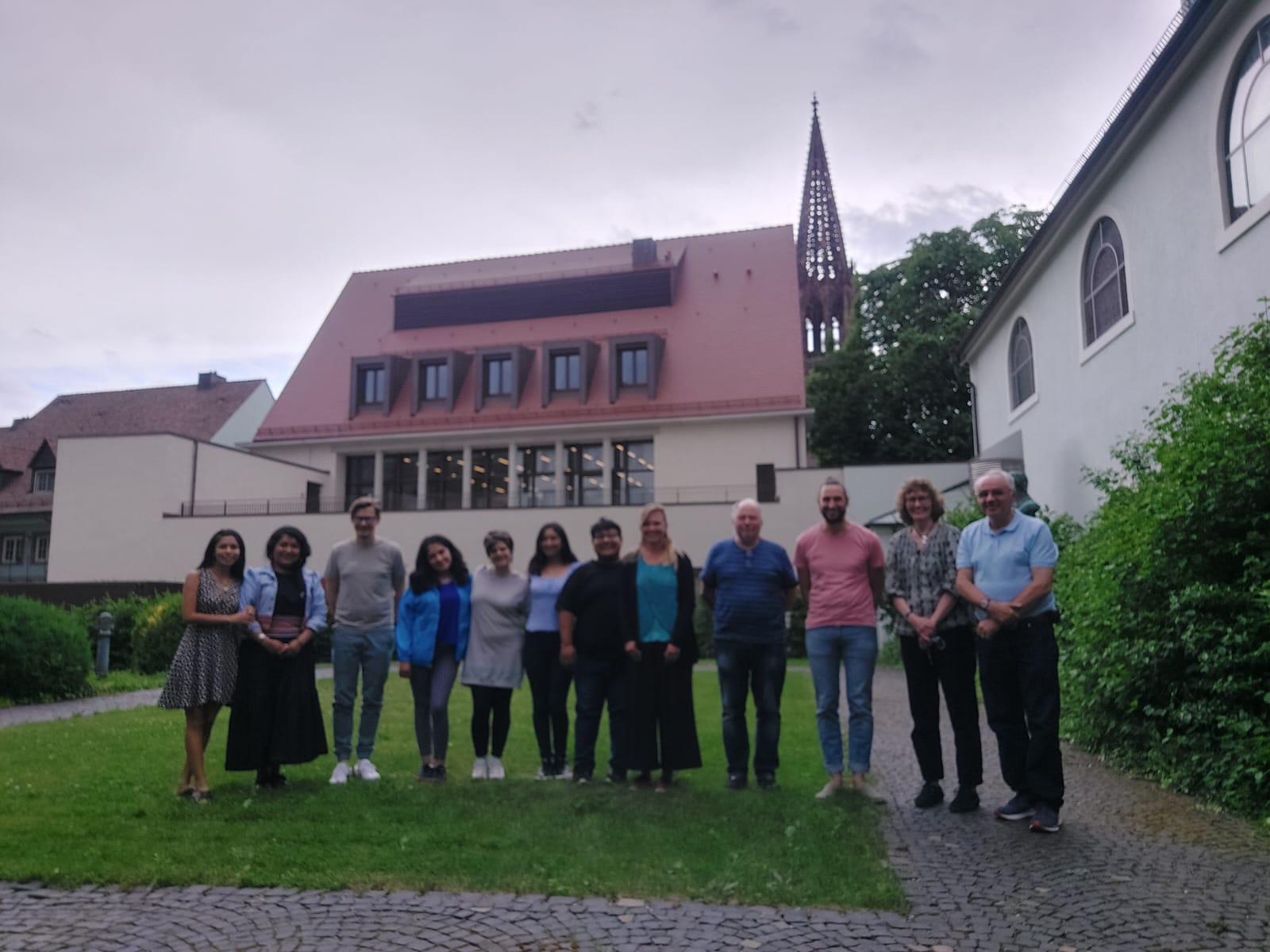 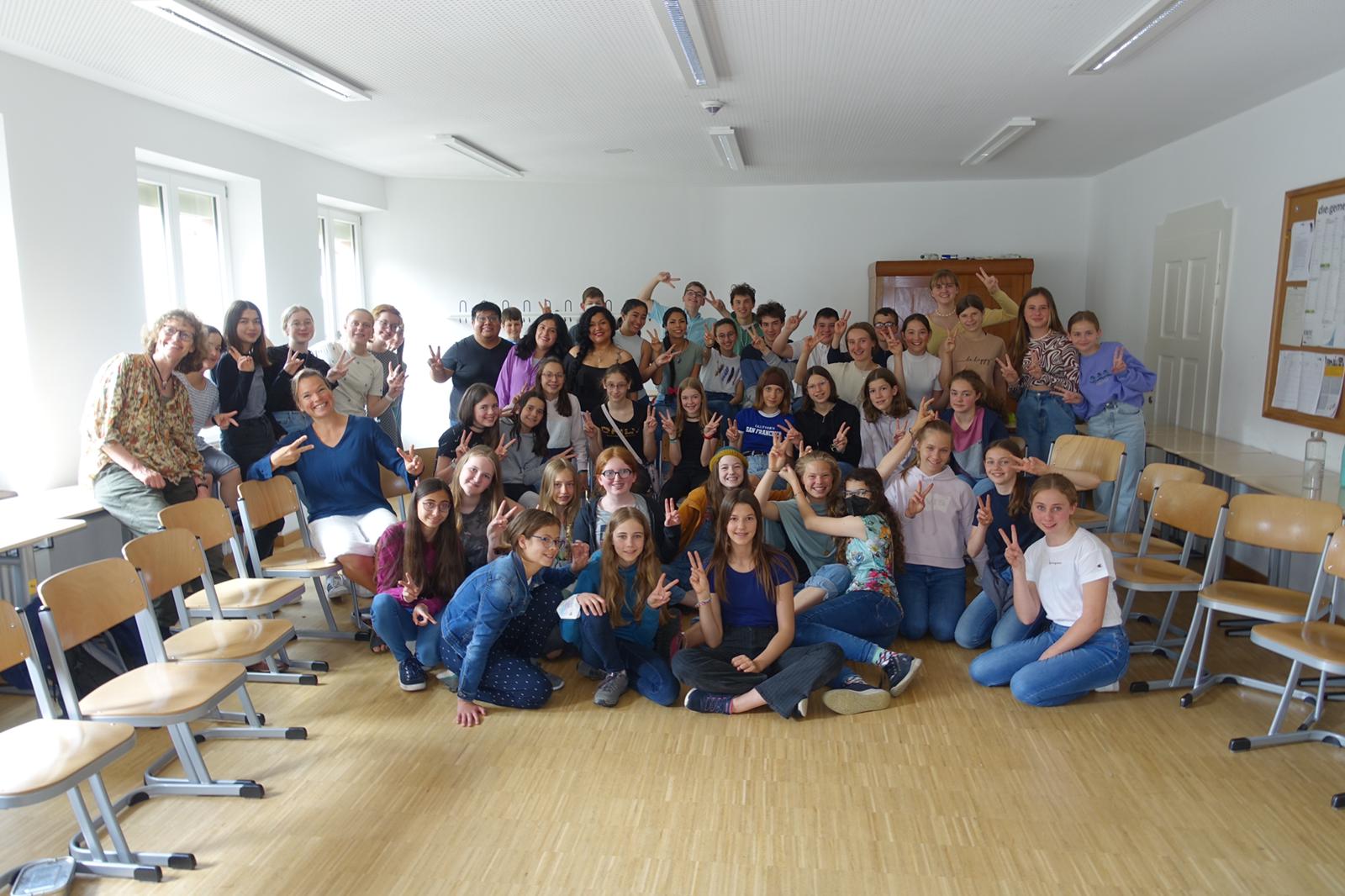 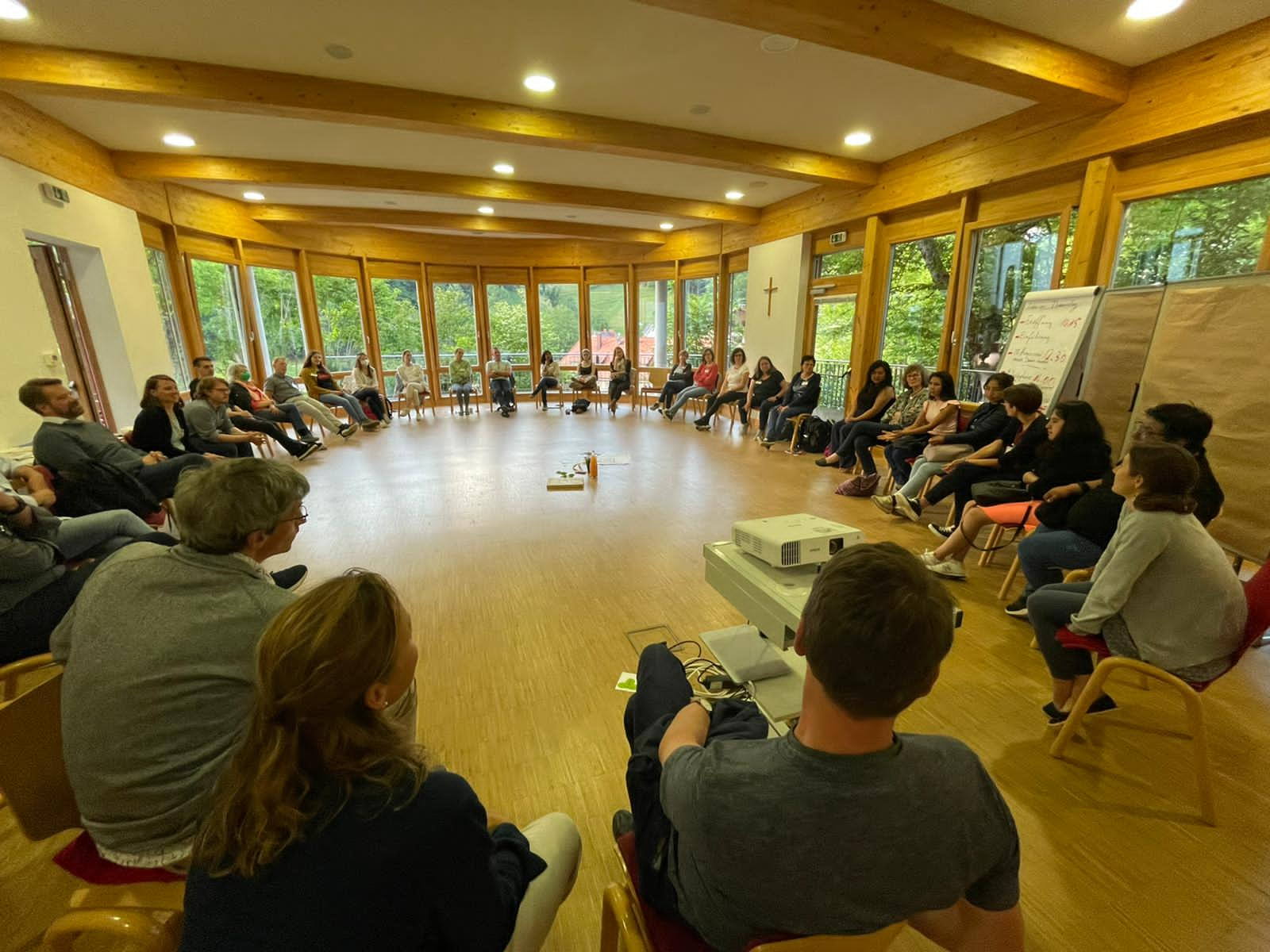 Percepciones
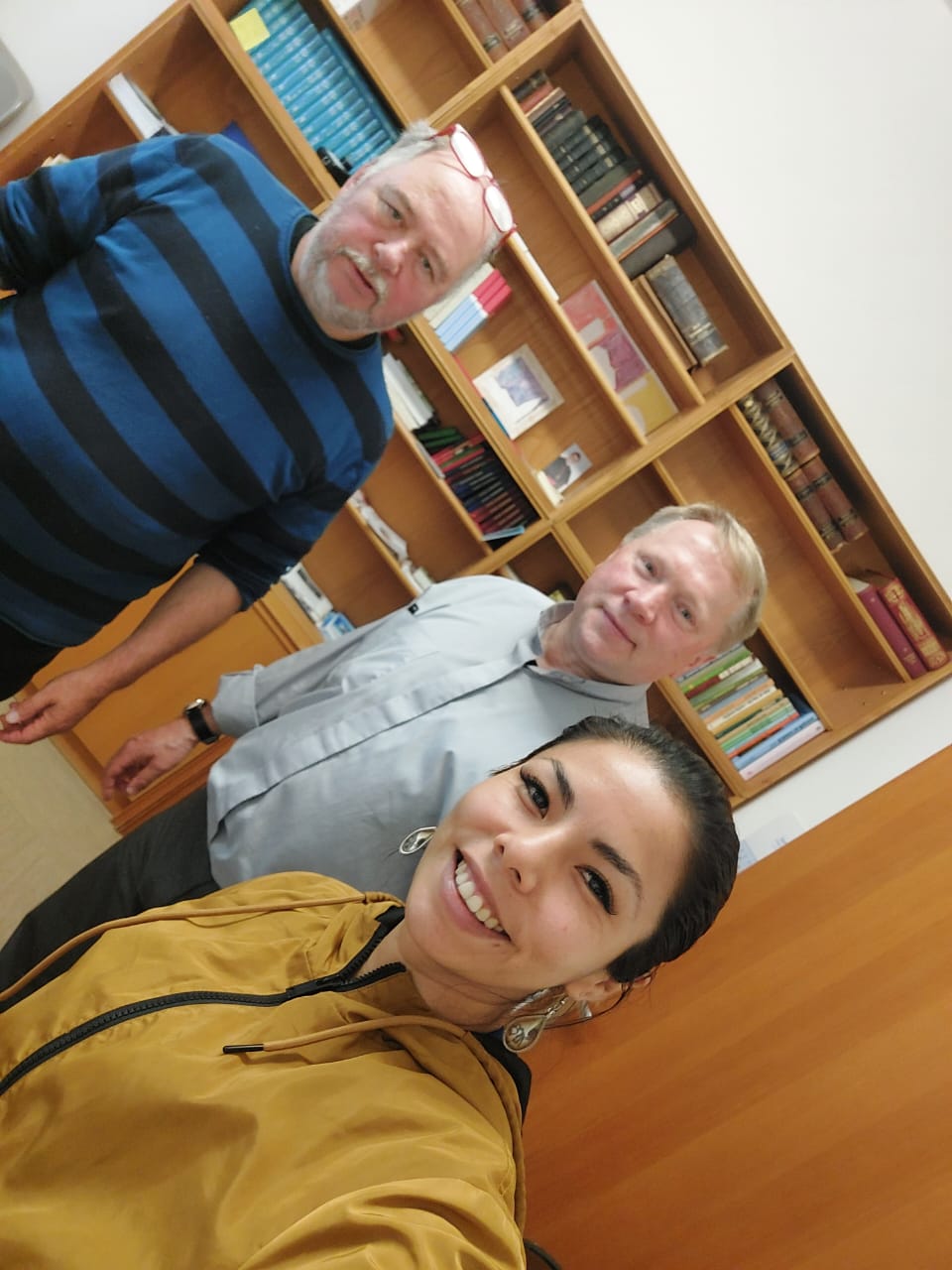 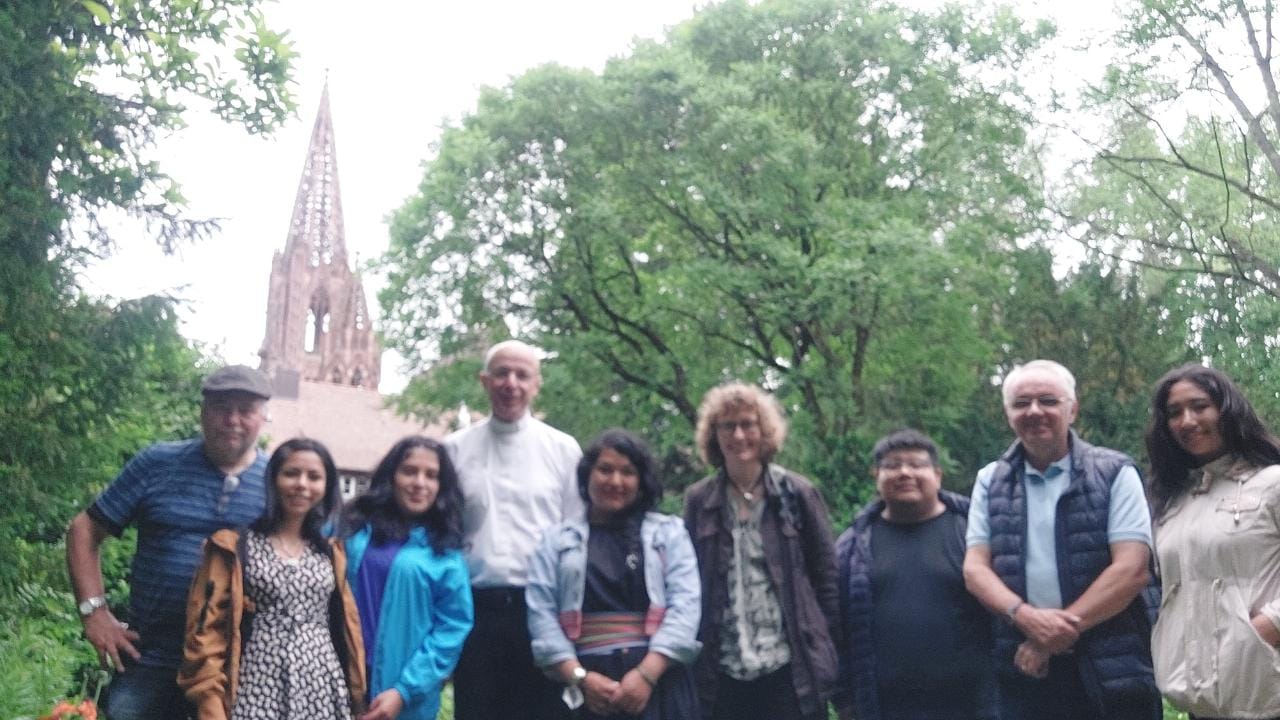 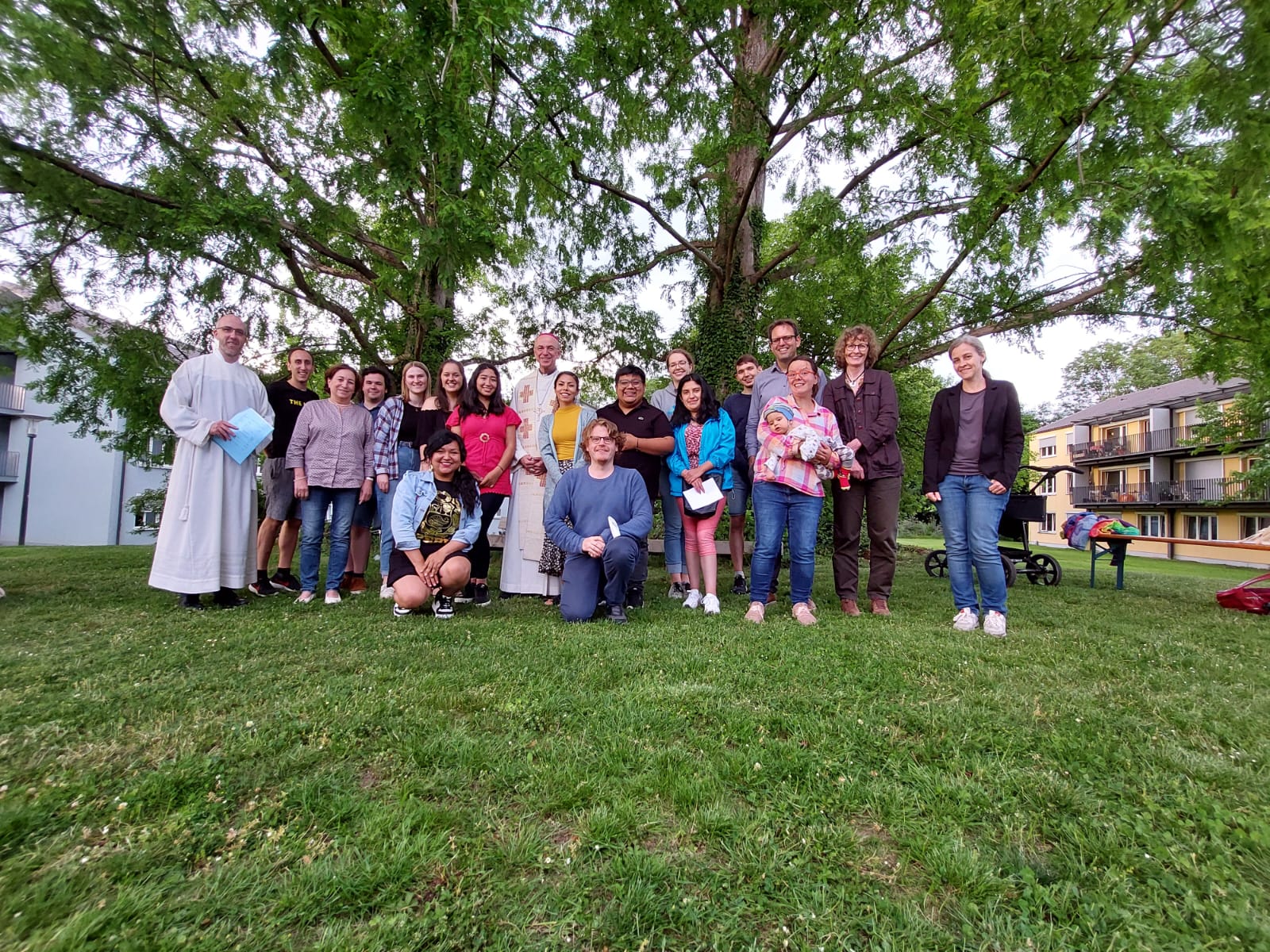 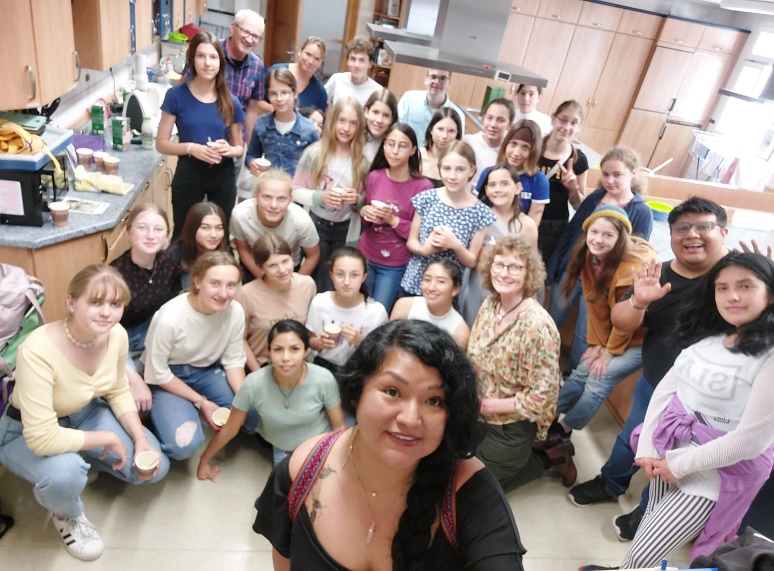 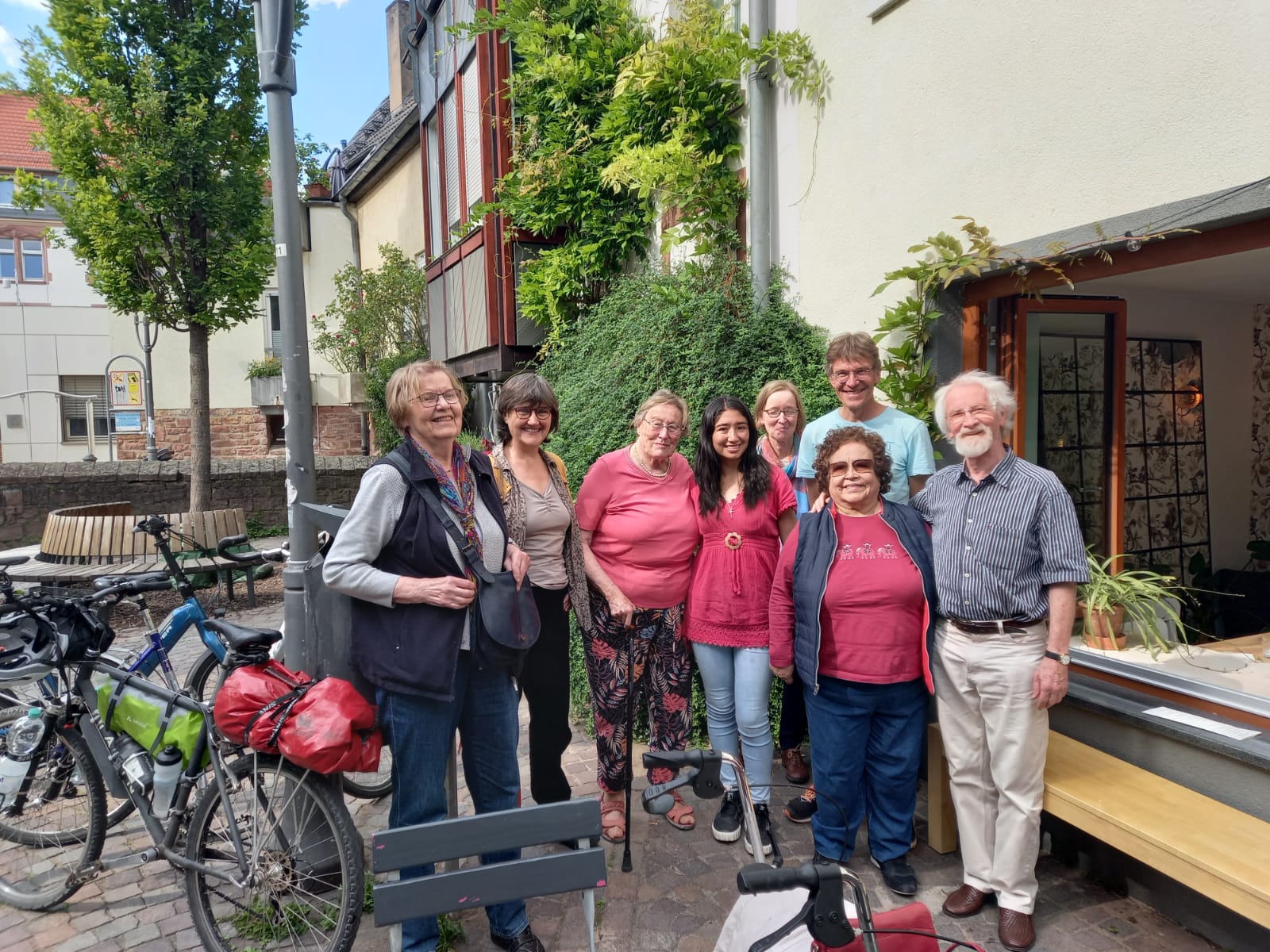 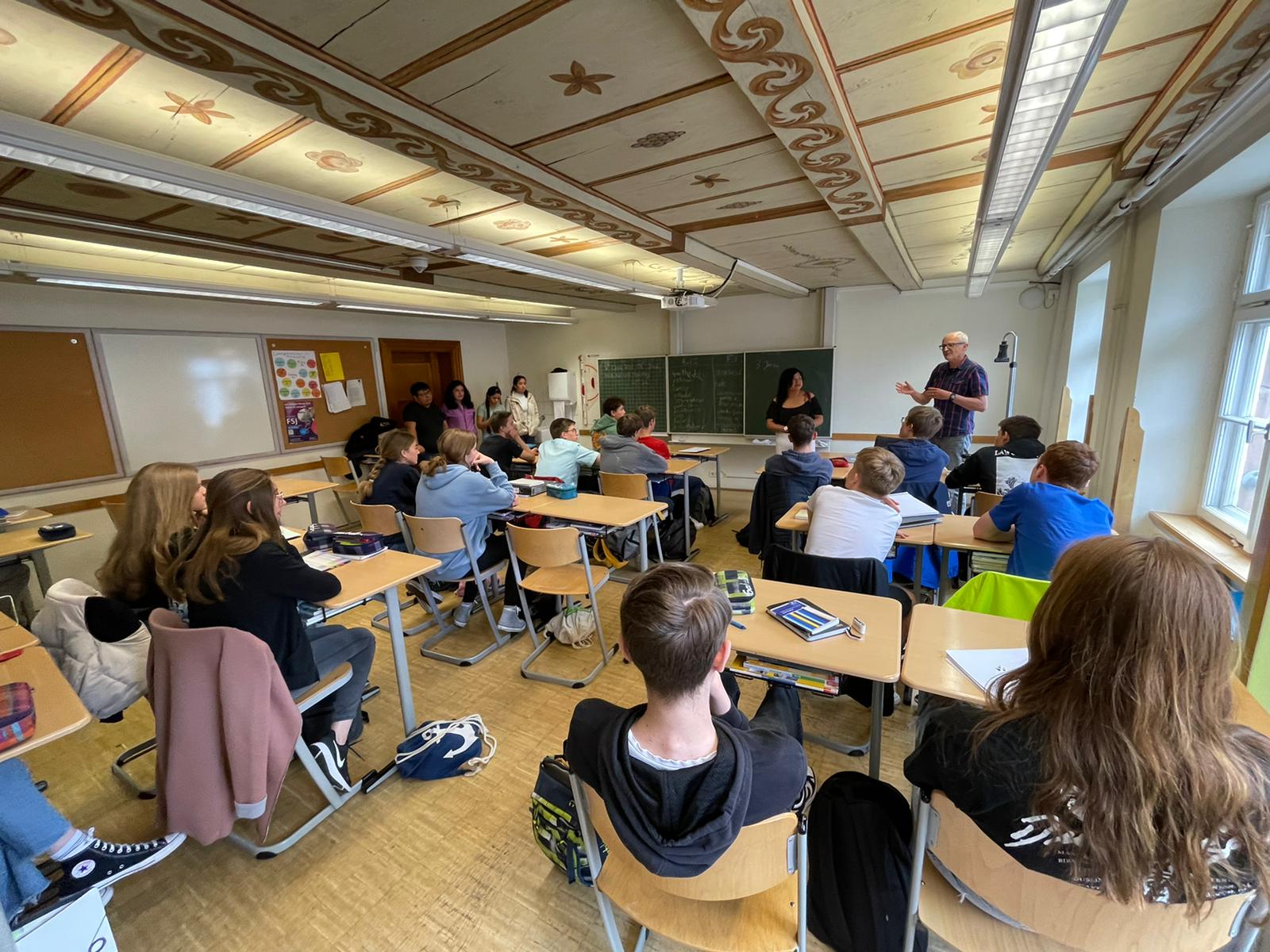 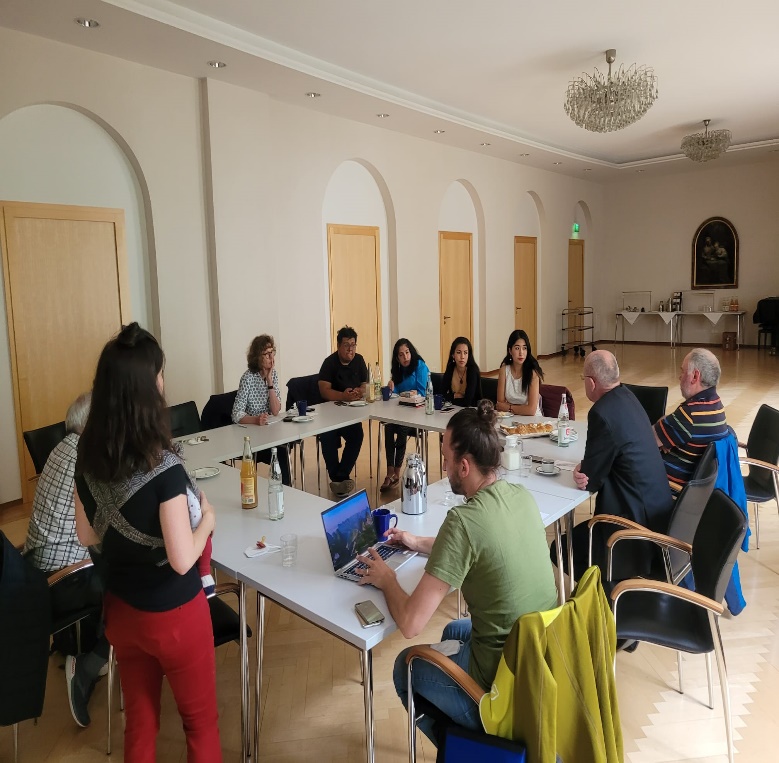 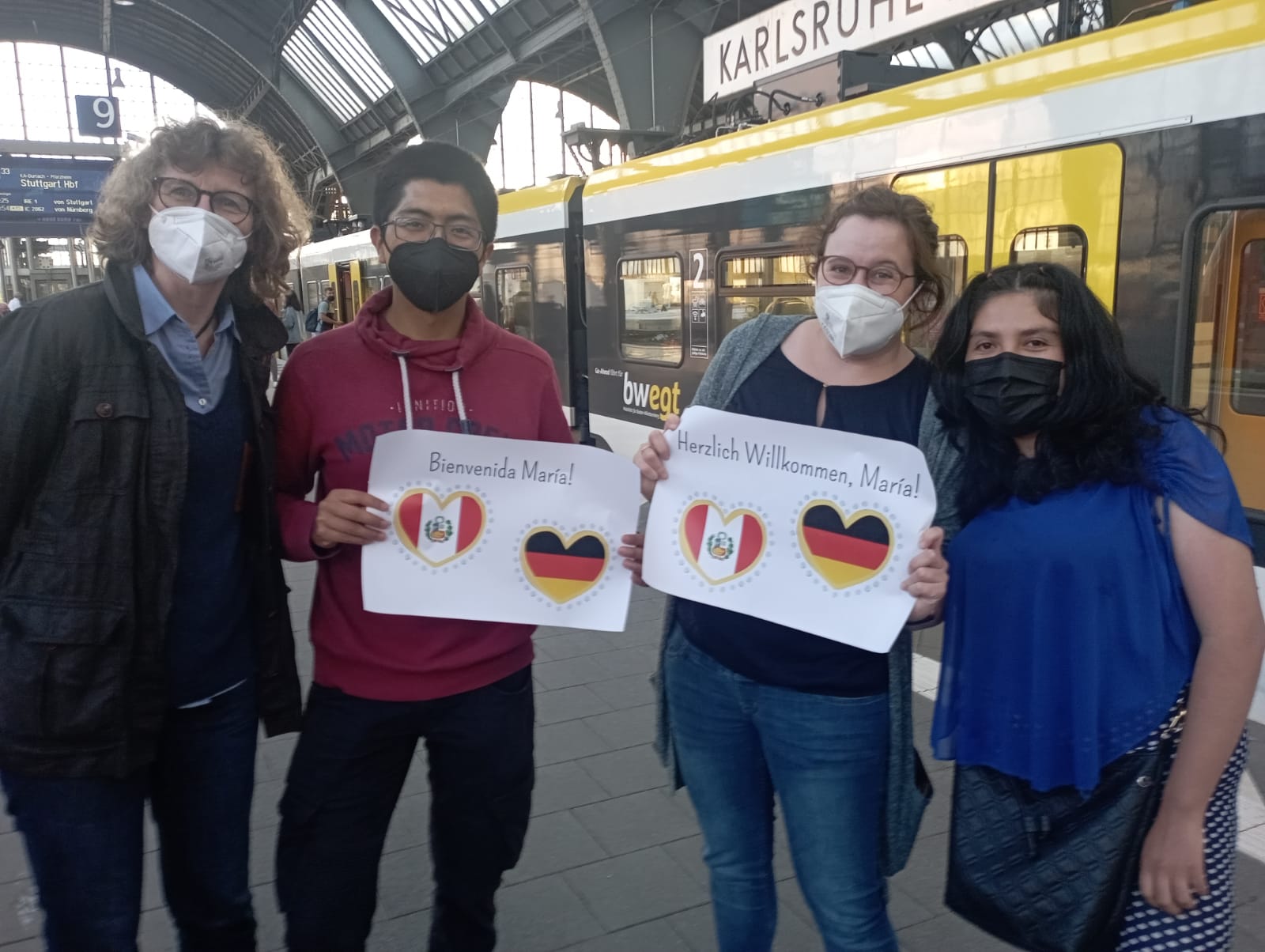 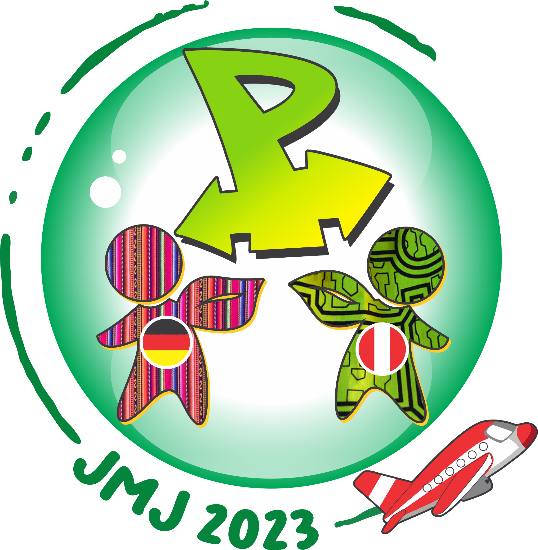 Inicio: 2021 - 2022
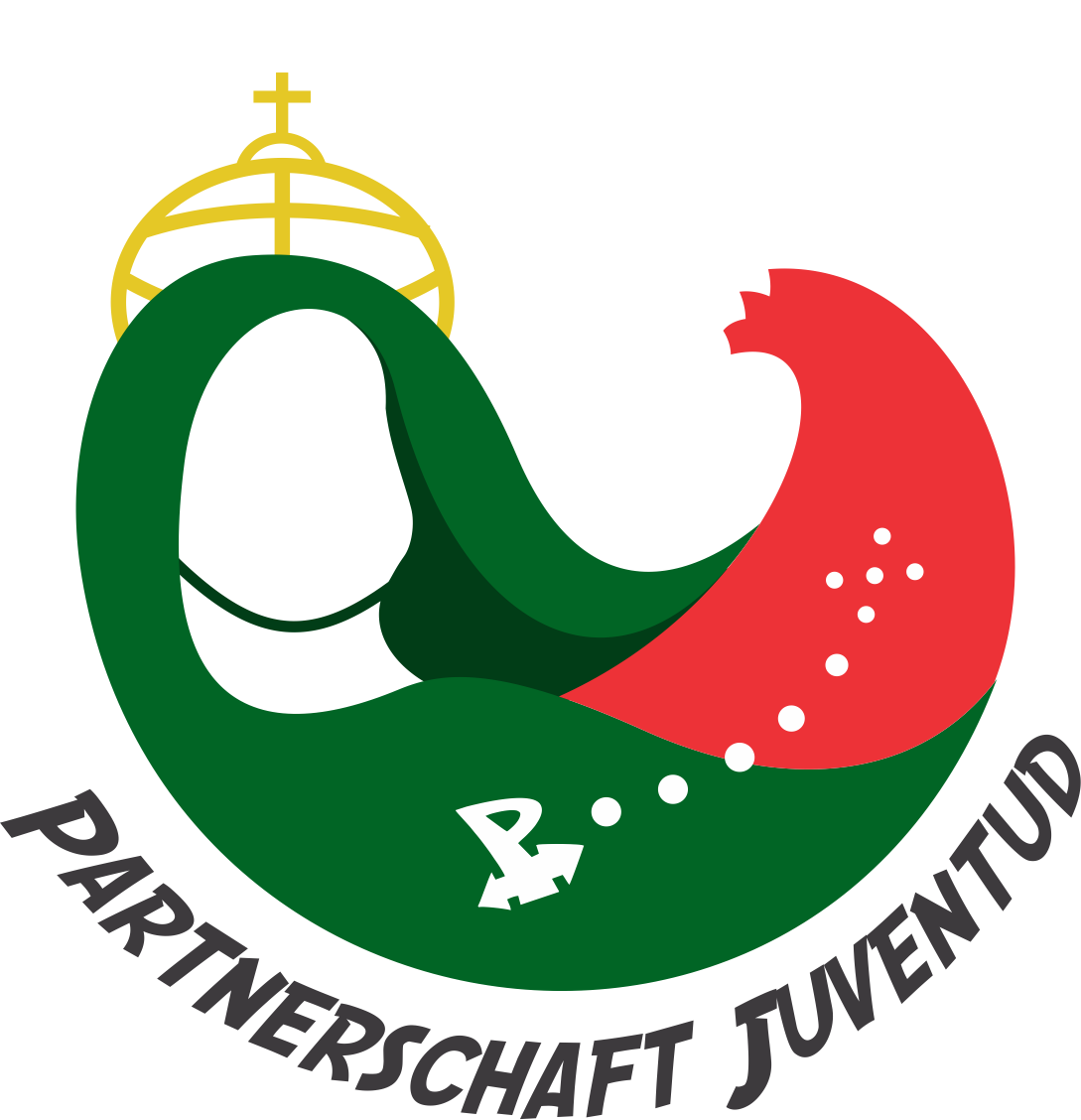 Proceso de selección de los representantes:
Primer Momento.
Información por parte del equipo nacional sobre el proyecto de cooperación. 
Reuniones y dialogo entre parroquias (alemana y peruana)
El equipo de la Partnerschaft parroquial, eligió uno o mas representantes para la participación en el encuentro 2023 y a la fecha ya informo a la comisión nacional. 

Segundo Momento.
Proceso de formación y sensibilización en torno a la cooperación y el fortalecimiento de nuestros equipos parroquiales de partnerschaft. El compromiso y el interés en el trabajo de la partnerschaft en ambos países. 
Actividades que nos orienten a un verdadero encuentro en la jornada  mundial de la juventud.
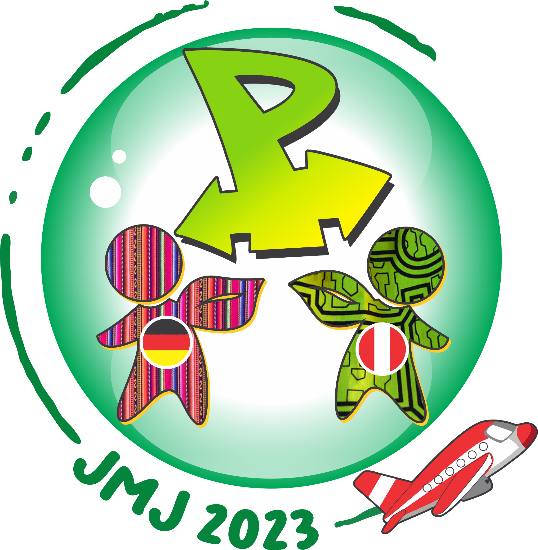 Fase Motivacional
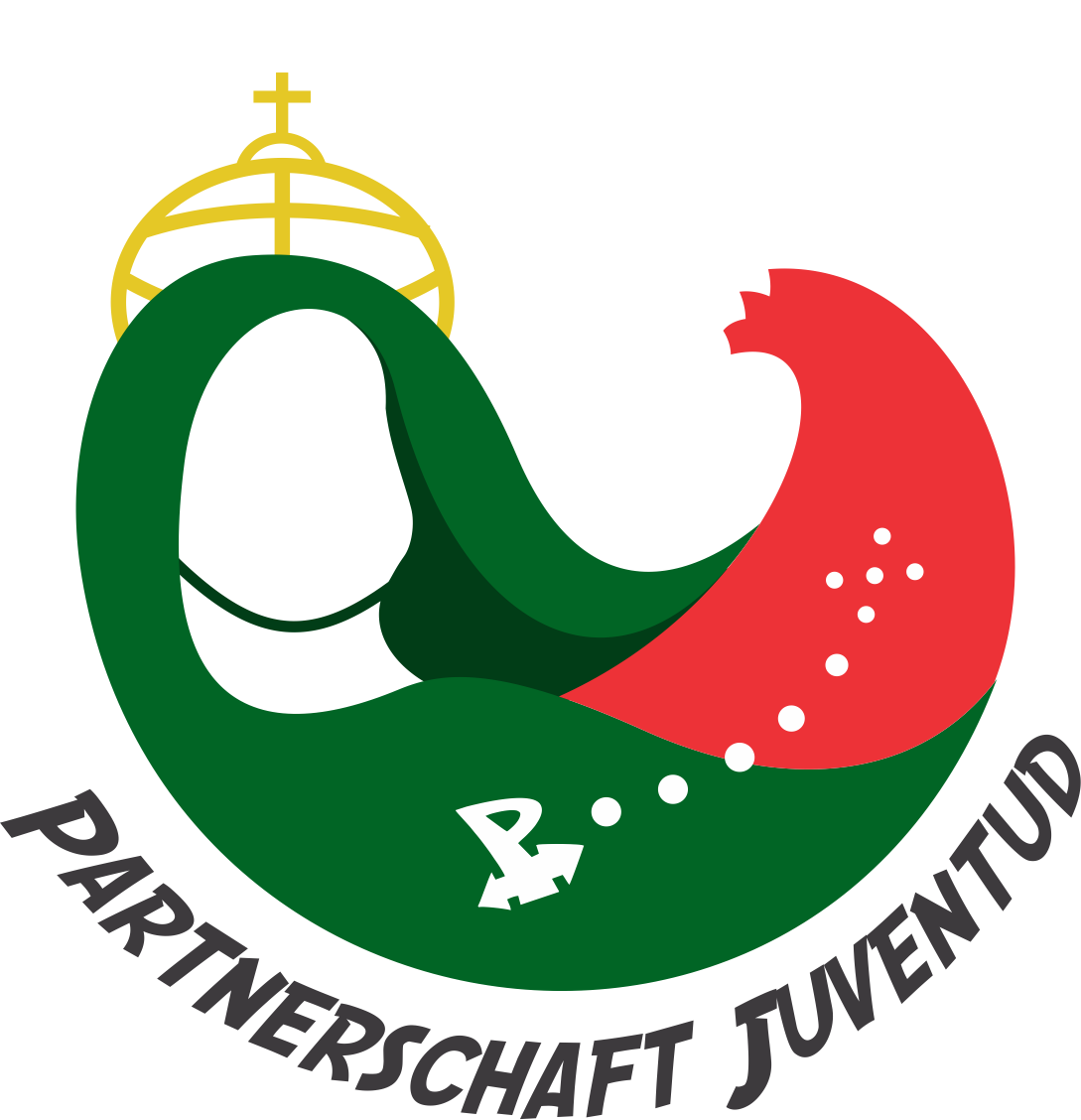 Primer encuentro de Partnerschaft juventud entre ambos países en Friburgo 2023.
Encuentros entre comunidades Partnerschaft. 
Encuentros entre jóvenes y dialogo con nuestros obispos.
Jornada previa de Partnerschaft Juventud. 

Reunión en la Jornada Mundial de la Juventud 2023.
Participación de cada delegación según su idioma en la fase catequética. 
Participación como delegación de Partnerschaft, en actividades y ceremonias centrales.
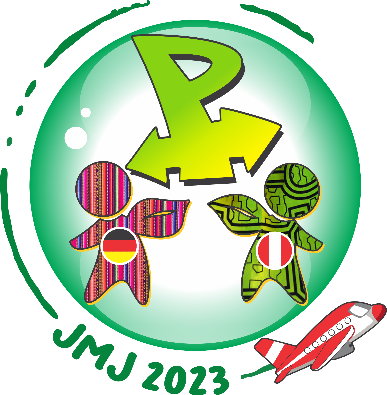 Meta del proyecto
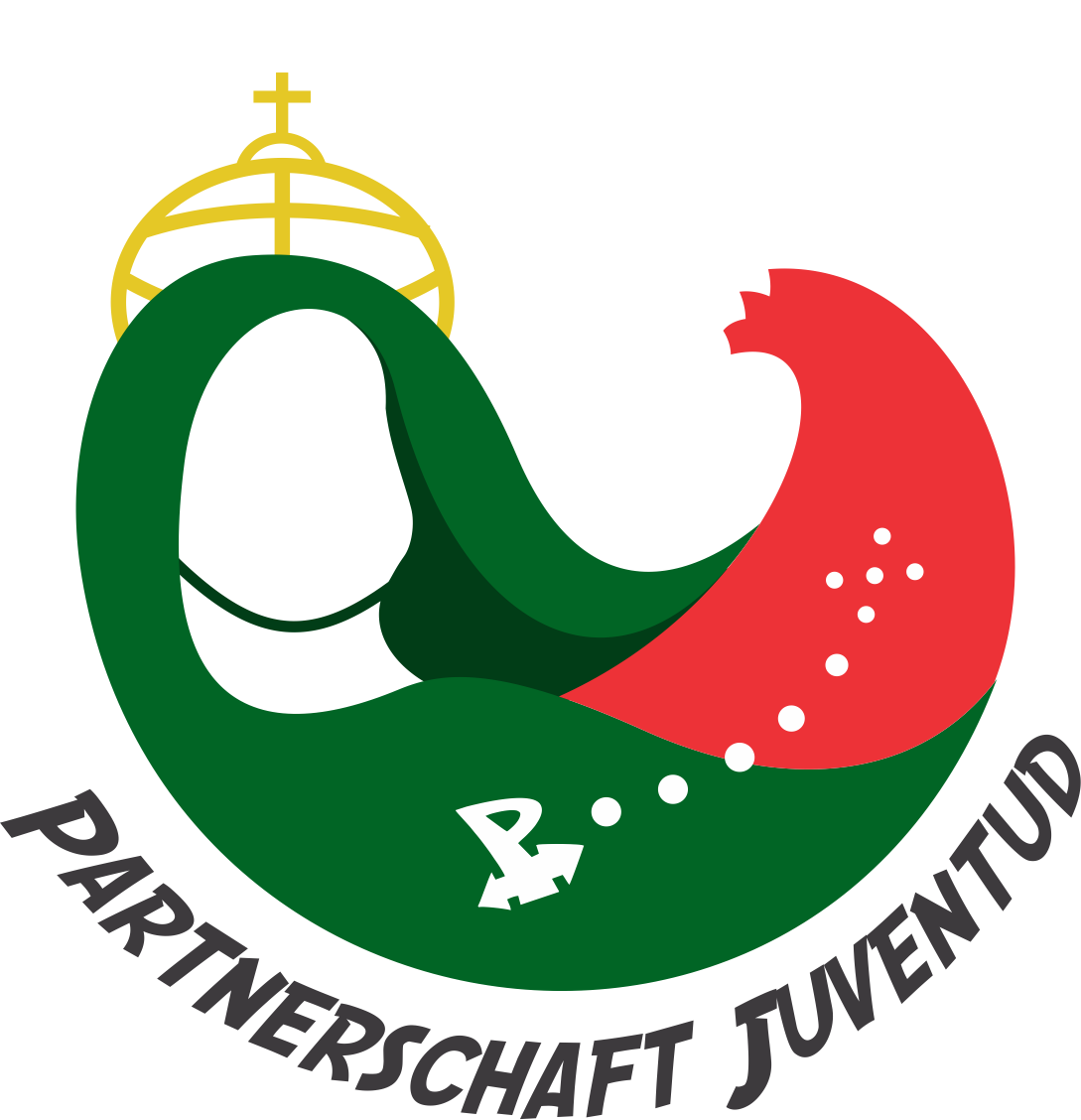 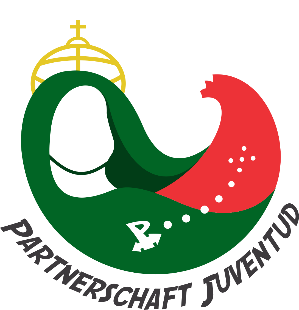 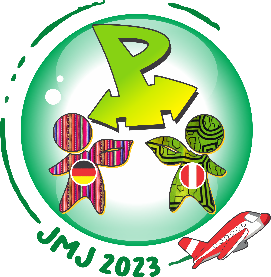 PARTNERSCHAFT